Software Development Processes
CSCI 420
Software Engineering Layers
Tools
Methods
Process
Process: framework of the required tasks
e.g., waterfall, extreme programming
Methods: technical “how to”
e.g., design review, code review, testing 
Tools: automate processes and methods
link
[Speaker Notes: Layered Technology
Foundation is Process]
Waterfall Process Phases
Gather Requirements
Specification
Testing
Design
Implementation
Integration
Product
1. Gather Requirements
Figure out what this thing is supposed to do
A raw list of features
Written down . . .
Usually a good idea to talk to users, clients, or customers!
But note, they don’t always know what they want
Purpose: 
Make sure we don’t build the wrong thing
Gather information for planning
2. Specification
A written description of what the system does
In all circumstances
For all inputs
In each possible state

A written document

Because it covers all situations, much more comprehensive than requirements
3. Design
The system architecture

Decompose system into modules

Specify interfaces between modules

Much more of how the system works, rather than what it does
3. Design
The system architecture

Decompose system in modules 

Specify interfaces between modules

Much more of how the system works, rather than what it does
4. Implementation
Code up the design

First, make a plan
The order in which things will be done
Usually by priority
Also for testability

Test each module
5. Integration
Put the pieces together

A major QA effort at this point to test the entire system
5. Integration
Put the pieces together

A major QA effort at this point to test the entire system
6. Product
Ship and be happy

Actually, start maintenance
A Software Process: Waterfall Model
One of the standard models for developing software

Each stage leads on to the next
No iteration or feedback between stages
The Waterfall Model
Gather Requirements
Specification
Testing
Design
Implementation
Integration
Product
The Waterfall Model (Cont.)
There is testing after each phase
Verify the requirements, the spec, the design
Not just the coding and the integration

Note the top-down design
Requirements, spec, design

Bottom-up implementation
Implement, integrate subparts, integrate product
[Speaker Notes: Rigorous effort at every stage leads to discovery of bugs in the early stage.

At every phase you know that the document from the previous phase is correct.  Had there been any bug in any of the phases, your work on he subsequent would waste your effort.

Emphasis on documents.]
The Waterfall Model (Discussion)
What are the risks with the waterfall model?
Opinions
The major risks are:
Relies heavily on being able to accurately assess requirements at the start
Little feedback from users until very late
Unless they understand specification documents
Problems in the specification may be found very late
Coding or integration
Whole process can take a long time before the first working version is seen
Frequent intermediate builds are needed to build confidence for a team
Sequential
The programmers have nothing to do until the design is ready
Opinions
The waterfall model seems to be adopted from other fields of engineering
This is how to build bridges

I believe very little software is truly built using the waterfall process
Where is it most, least applicable?

But many good aspects
Emphasis on spec, design, testing
Emphasis on communication through documents
An Opinion on Time
Time is the enemy of all software projects

Taking a long time is inherently risky


“It is hard to make predictions, 
               especially about the future”
Why Time is Important?
The world changes, sometimes quickly

Technologies become obsolete
Many products obsolete before they first ship!

Other people produce competitive software

Software usually depends on many 3rd-party pieces
Compilers, networking libraries, operating systems, etc.
All of these are in constant motion
Moving slowly means spending lots of energy keeping up with these changes
A Case Study
California DMV software (‘87-’93)

Attempt to merge driver & vehicle registration systems
thought to take 6 years and $8 million

Spent 7 years and $50 million before pulling the plug
costs 6.5x initial estimate & expected delivery slipped to 1998 (or 11 years)!
The Flip Side: Advantages to Being Fast
In the short-term, we can assume the world will not change
At least not much

Being fast greatly simplifies planning
Near-term predictions are much more reliable

Unfortunately, the waterfall model does not lend itself to speed . . .
Prof. Majumdar  CS 130  Lecture 2
21
Something Faster: Rapid Prototyping
Write a quick prototype

Show it to users
Use to refine requirements

Then proceed as in waterfall model
Throw away the prototype
Do spec, design, coding, integration, etc.
Comments on Rapid Prototyping
Hard to throw away the prototype
Slogan “the prototype is the product”
Happens more often than you might think!
A prototype is useful in refining requirements
Much more realistic to show users a system rather than specification documents
A prototype exposes design mistakes
Experience building a prototype will improve greatly the accuracy of plans
Opinions on Reality
Neither of these models is true to life
In reality, feedback between all stages
Specifications will demand refined requirements 
Design can affect the specification
Coding problems can affect the design
Final product may lead to changes in requirements
I.e., the initial requirements weren’t right!
Waterfall model with “feedback loops”
What to Do?
Accept that later stages may force changes in earlier decisions

And plan for it

The key: Minimize the risk
Recognize which decisions may need to be revised
Plan to get confirmation/refutation as soon as possible
Iterative Models: Plan for Change
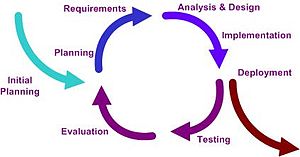 Use the same stages as the waterfall model

But plan to iterate the whole cycle several times
Each cycle is a “build”
Smaller, lighter-weight than entire product

Break the project into a series of builds which lead from a skeletal prototype to a finished product
Gather Requirements
Same idea as before

Talk to users, find out what is needed

But recognize diminishing returns

Without something to show, probably can’t get full picture of requirements on the first iteration
Specification
A written description of what the system does
In all circumstances
For all inputs
In each possible state

Still need this
Worth significant time

Recognize it will evolve
Be aware of what aspects are under-specified
Design
Decompose system into modules and specify interfaces

Design for change
Which parts are most likely to change? 
Put abstraction there
Design
Decompose system into modules and specify interfaces

Which parts are most likely to change? 
Put abstraction there
Design
Plan incremental development of each module

From skeletal component to full functionality

From most critical to least critical features
Implementation: Build 1
Get a skeletal system working

All the pieces are there, but none of them do very much

But the interfaces are implemented

This allows
A complete system to be built
Development of individual components to rely on all interfaces of other components
Implementation: Subsequent Builds
After build 1, always have a demo to show
To customers
To the team
Communication!

Each build adds more functionality
Integration
Integration and major test for each build

Stabilization point

Continues until last build
But may begin shipping earlier builds
Advantages
Find problems sooner
Get early feedback from users
Get early feedback on whether spec/design are feasible

More quantifiable than waterfall
When build 3 of 4 is done, product is 75% complete
What percentage have we completed at the implementation stage of the waterfall model?
Disadvantages
Main risk is making a major mistake in requirements, spec, or design
Because we don’t invest as much time before build 1
Begin coding before problem is fully understood

Trade this off against the risks of being slow
Often better to get something working and get feedback on that rather than study problem in the abstract
In Practice
Most consumer software development uses the iterative model
Daily builds
System is always  working
Microsoft is a well-known example
IBM Rational Unified Process

Many systems that are hard to test use something more like a waterfall model
E.g., unmanned space probes
Summary
Important to follow a good process
Waterfall
top-down design, bottom-up implementation
Lots of upfront thinking, but slow, hard to iterate

Iterative, or evolutionary processes
Build a prototype quickly, then evolve it
Postpone some of the thinking
Extreme programming, Agile process, next …
Extreme Programming
Waterfall model inspired by civil engineering
Civil engineering metaphor is not perfect
Software is more organic than concrete
You “grow the software” to meet changing requirements
Extreme Programming (XP) addresses this
A version of the iterative model discussed before
Goals
Minimize unnecessary work
Maximize communication and feedback
Make sure that developers do most important work
Make system flexible, ready to meet any change in requirements
[Speaker Notes: Programmers tend to things that are fun.  Make them focus on the important tasks.]
History
Kent Beck
Influential book “Extreme Programming Explained” (1999)

Speed to market, rapidly changing requirements

Some ideas go back much further
“Test first development” used in NASA in the 60s
XP Practices
On-site customer
The Planning Game
Small releases
Testing
Simple design
Refactoring
Metaphor
Pair programming
Collective ownership
Continuous integration
40-hour week
Coding standards
XP Process
Multiple short cycles (2 weeks): 
Meet with client to elicit requirements
User stories + acceptance tests
Planning game
Break stories into tasks, estimate cost
Client prioritizes stories to do first
Implementation
Write programmer tests first
Simplest possible design to pass the tests
Code in pairs
Occasionally refactor the code
Evaluate progress and reiterate from step 1
Extreme Programming (XP)
XP: like iterative but taken to the extreme
Time
XP
Iterative
Waterfall
Test
Implement
Design
Analyze
Scope
Prof. Majumdar  CS 130  Lecture 2
44
XP Customer
Expert customer is part of the team
On site, available constantly 
XP principles: communication and feedback
Make sure we build what the client wants

Customer involved active in all stages:
Clarifies the requirements
Negotiates with the team what to do next
Writes and runs acceptance tests
Constantly evaluates intermediate versions
Question: How often is this feasible?
The Planning Game: User Stories
Write on index cards (or on a wiki)
meaningful title
short (customer-centered) description

Focus on “what” not the “why” or “how”

Uses client language
Client must be able to test if a story is completed

No need to have all stories in first iteration
Example: Accounting Software
CEO: “I need an accounting software using which I can create a named account, list accounts, query the account balance, and delete an account.”

Analyze the CEO’s statement and create some user stories
User Stories
Title: Create Account
Description: I can create a named account
Title: List Accounts
Description: I can get a list of all accounts.
Title: Delete Account
Description: I can delete a named account
Title: Query Account Balance
Description: I can query account balance.
How is the list ordered?
User Stories
Title: Create Account
Description: I can create a named account
Title: List Accounts
Description: I can get a list of all accounts.
Title: Delete Account
Description: I can delete a named account
Title: Query Account Balance
Description: I can query account balance.
How is the list ordered?
User Stories
Title: Create Account
Description: I can create a named account
Title: List Accounts
Description: I can get a list of all accounts.  I can get an alphabetical list of all accounts.
Title: Delete Account
Description: I can delete a named account
Title: Query Account Balance
Description: I can query account balance.
User Stories
Title: Create Account
Description: I can create a named account
Title: List Accounts
Description: I can get a list of all accounts.  I can get an alphabetical list of all accounts.
Title: Delete Account
Description: I can delete a named account
Title: Query Account Balance
Description: I can query account balance.
Can I delete if a balance is not zero?
User Stories
Title: Create Account
Description: I can create a named account
Title: List Accounts
Description: I can get a list of all accounts.  I can get an alphabetical list of all accounts.
Title: Delete Account
Description: I can delete a named account if the balance is zero.
Title: Query Account Balance
Description: I can query account balance.
Can I delete if a balance is not zero?
User Story?
Title: Use AJAX for UI
Description: The user interface will use AJAX technologies to provide a cool and slick online experience.
User Story?
Title: Use AJAX for UI
Description: The user interface will use AJAX technologies to provide a cool and slick online experience.
Not a user 
story
Customer Acceptance Tests
Client must describe how the user stories will be tested
With concrete data examples,
Associated with (one or more) user stories

Concrete expressions of user stories
User Stories
Title: Create Account
Description: I can create a named account
Title: List Accounts
Description: I can get a list of all accounts.  I can get an alphabetical list of all accounts.
Title: Delete Account
Description: I can delete a named account if the balance is zero.
Title: Query Account Balance
Description: I can query account balance.
Example: Accounting Customer Tests
Tests are associated with (one or more) stories

1. If I create an account “savings”, then another called “checking”, and I ask for the list of accounts I must obtain: “checking”, “savings”
2. If I now try to create “checking” again, I get an error
3. If now I query the balance of “checking”, I must get 0.
4. If I try to delete “stocks”, I get an error
5. If I delete “checking”, it should not appear in the new listing of accounts
…
Automate Acceptance Tests
Customer can write and later (re)run tests
E.g., customer writes an XML table with data examples, developers write tool to interpret table 

Tests should be automated
To ensure they are run after each release
Tasks
Each story is broken into tasks
To split the work and to improve cost estimates
Story: customer-centered description
Task: developer-centered description
Example: 
Story: “I can create named accounts”
Tasks: “ask the user the name of the account” 
               “check to see if the account already exists”
               “create an empty account”

Break down only as much as needed to estimate cost
Validate the breakdown of stories into tasks with the customer
Tasks
If a story has too many tasks: break it down

Team assigns cost to tasks
We care about relative cost of task/stories
Use abstract “units” (as opposed to hours, days)
Decide what is the smallest task, and assign it 1 unit
Experience will tell us how much a unit is
Developers can assign/estimate units by bidding: “I can do this task in 2 units”
Play the Planning Game
Planning Game
Customer chooses the important stories for the next release
Development team bids on tasks
After first iteration, we know the speed (units/week) for each subteam
Pick tasks => find completion date
Pick completion date, pick stories until you fill the budget
Customer might have to re-prioritize stories
Test-driven development
Write unit tests before implementing tasks
Unit test: concentrate on one module
Start by breaking acceptance tests into units

Example of a test 
addAccount(“checking”);
if(balance(“checking”) != 0) throw …;
try { addAccount(“checking”); 
        throw …;
} catch(DuplicateAccount e) { };
Think about names and 
calling conventions
Test both good and 
bad behavior
Why Write Tests First?
Testing-first clarifies the task at hand
Forces you to think in concrete terms
Helps identify and focus on corner cases
Testing forces simplicity
Your only goal (now) is to pass the test
Fight premature optimization
Tests act as useful documentation
Exposes (completely) the programmer’s intent
Testing increases confidence in the code
Courage to refactor code
Courage to change code
Test-Driven Development. Bug Fixes
Fail a unit test
Fix the code to pass the test
Fail an acceptance test (user story)
Means that there aren’t enough user tests
Add a user test, then fix the code to pass the test
Fail on beta-testing
Make one or more unit tests from failing scenario 
Always write code to fix tests
Ensures that you will have a solid test suite
Simplicity (KISS)
Just-in-time design
design and implement what you know right now; don’t worry too much about future design decisions

No premature optimization
You are not going to need it (YAGNI)

In every big system there is a simple one waiting to get out
Refactoring: Improving the Design of Code
Make the code easier to read/use/modify
Change “how” code does something
Why? 
Incremental feature extension might outgrow the initial design
Expected because of lack of extensive early design
Refactoring: Remove Duplicated Code
Why? Easier to change, understand
Inside a single method: move code outside conditionals
if(…) { c1; c2 } else { c1; c3} 
c1; if(…) { c2 } else { c3 } 
In several methods: create new methods
Almost duplicate code
… balance + 5 …    and … balance – x …
int incrBalance(int what) { return balance + what; }
   … incrBalance(5) …    and … incrBalance(- x) …
Refactoring: Change Names
Why? 
A name should suggest what the method does and how it should be used
Examples:
moveRightIfCan, moveRight, canMoveRight
Meth1: rename the method, then fix compiler errors
Drawback: many edits until you can re-run tests
Meth2: copy method with new name, make old one call the new one, slowly change references
Advantage: can run tests continuously
69
Refactoring and Regression Testing
Comprehensive suite needed for fearless refactoring

Only refactor working code
Do not refactor in the middle of implementing a feature

Plan your refactoring to allow frequent regression tests

Modern tools provide help with refactoring

Recommended book: Martin Fowler’s “Refactoring”
70
Continuous Integration
Integrate your work after each task.
Start with official “release”
Once task is completed, integrate changes with current official release.
All unit tests must run after integration

Good tool support:
Hudson, CruiseControl
XP: Pair programming
Pilot and copilot metaphor
Or driver and navigator
Pilot types, copilot monitors high-level issues
simplicity, integration with other components, assumptions being made implicitly
Disagreements point early to design problems
Pairs are shuffled periodically
Pair programming
Benefits of Pair Programming
Results in better code
instant and complete and pleasant code review
copilot can think about big-picture
Reduces risk
collective understanding of design/code
Improves focus and productivity
instant source of advice
Knowledge and skill migration
good habits spread
[Speaker Notes: *  All design decisions involve at least two brains.
    * At least two people are familiar with every part of the system.
    * There is less chance of both people neglecting tests or other tasks.
    * Changing pairs spreads knowledge throughout the team.
    * Code is always being reviewed by at least one person.]
Why Some Programmers Resist Pairing ?
“Will slow me down”
Even the best hacker can learn something from even the lowliest programmer
Afraid to show you are not a genius
Neither is your partner
Best way to learn
Why Some Managers Resist Pairing?
Myth: Inefficient use of personnel
That would be true if the most time consuming part of programming was typing !
15% increase in dev. cost, and same decrease in bugs
Resistance from developers
Ask them to experiment for a short time
Find people who want to pair
Evaluation and Planning
Run acceptance tests
Assess what was completed
How many stories ?
Discuss problems that came up
Both technical and team issues
Compute the speed of the team
Re-estimate remaining user stories
Plan with the client next iteration
XP Practices
On-site customer
The Planning Game
Small releases
Testing
Simple design
Refactoring
Metaphor
Pair programming
Collective ownership
Continuous integration
40-hour week
Coding standards
What’s Different About XP
No specialized analysts, architects, programmers, testers, and integrators
 every XP programmer participates in all of these critical activities every day. 

No complete up-front analysis and design
 start with a quick analysis of the system
 team continues to make analysis and design decisions throughout development.
What’s Different About XP
Develop infrastructure and frameworks as you develop your application
not up-front
quickly delivering business value is the driver of XP projects.
When to (Not) Use XP
Use for: 
A dynamic project done in small teams (2-10 people)
Projects with requirements prone to change
Have a customer available
Do not use when: 
Requirements are truly known and fixed
Cost of late changes is very high 
Your customer is not available (e.g., space probe)
What can go wrong?
Requirements defined incrementally
Can lead to rework or scope creep

Design is on the fly
Can lead to significant redesign

Customer representative
Single point of failure
Frequent meetings can be costly
Conclusion: XP
Extreme Programming is an incremental software process designed to cope with change

With XP you never miss a deadline; you just deliver less content
Agile Software Development
“Agile Manifesto” 2001


“Scrum” project management
+ Extreme programming engineering practice

Build software incrementally, using short 1-4 week iterations
	Keep development aligned with changing needs
Structure of Agile Team
Cross functional team
Developers, testers, product owner, scrum master

Product Owner: Drive product from business perspective
Define and prioritize requirements
Determine release date and content
Lead iteration and release planning meetings
Accept/reject work of each iteration
Structure of Agile Team
Cross functional team
Developers, testers, product owner, scrum master

Scrum Master:Team leader who ensures team is fully productive
Enable close cooperation across roles
Remove blocks
Work with management to track progress
Lead the “inspect and adapt” processes
Iterations
Team works in iterations to deliver user stories

Set of unfinished user stories kept in “backlog”
Iteration time fixed (say 2 weeks)
Stories planned into iterations based on priority/size/team capacity
Each user story is given a rough size estimate using a relative scale
Stories implemented by Tasks
Story = Collection of tasks

Wait to break stories into task until story is planned for current iteration

Tasks estimated in hours

Stories validated by acceptance tests
When is a Story done?
“done” means:
All tasks completed (dev, test, doc, …)
All acceptance tests running
Zero open defects
Accepted by product owner
SCRUM
“Process skeleton” which contains a set of practices and predefined roles
ScrumMaster (maintains processes)
Product Owner (represents the business)
Team (Designers/developers/testers)

At each point:
User requirements go into prioritized backlog
Implementation done in iterations or sprints
Sprint Planning
Decide which user stories from the backlog go into the sprint (usually Product Owner)

Team determines how much of this they can commit to complete

During a sprint, the sprint backlog is frozen
Meetings: Daily Scrum
Daily Scrum: Each day during the sprint, a project status meeting occurs

Specific guidelines:
Start meeting on time
All are welcome, only committed members speak
Meeting lasts 15 min
Questions:
What have you done since yesterday?
What are you planning to do today?
Do you have any problems preventing you from finishing your goals?
Scrum of Scrums
Meet with clusters of teams to discuss work, overlap and integration
Designated person from each team attends

4 additional questions:
What has the team done since last meeting?
What will the team do before we meet again?
Is anything slowing your team down?
Are you about to put something in another team’s way?
Sprint-related Meetings
Sprint Planning

Sprint Review

Sprint Retrospective
Recommended Approach in This Class
“Agile + Classical”
Classical:
Staged waterfall development
Generation of project documentation as you go
Agile
XP planning game to move from customer requirements (user stories) to design specification
Test-driven development
Refactoring
Continuous system integration
Pair-programming (encouraged)